Flow Prediction on the Yampa River
BY: Trevor Price
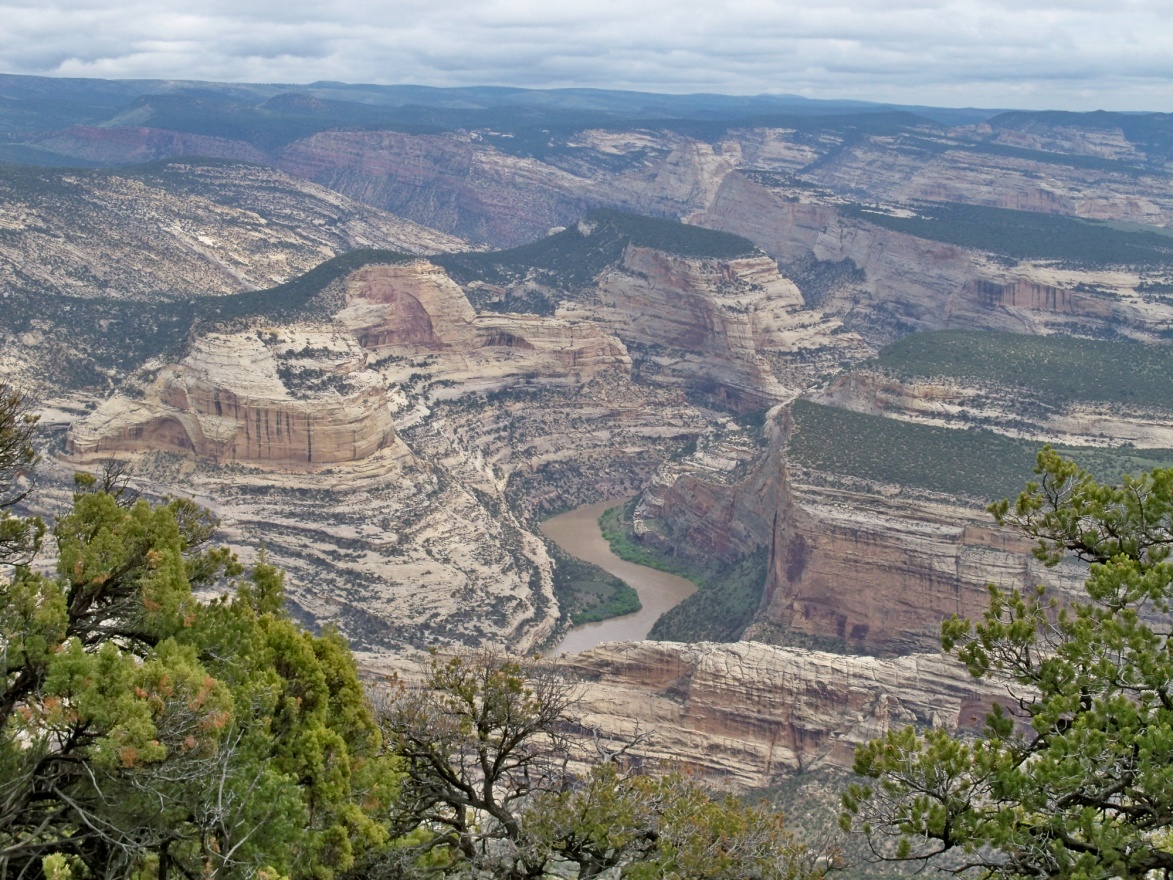 Yampa River-Wild River
Downstream Flooding (2011)
Peak Flow Prediction to Prevent Flooding
Peak Flow – Yampa River
Preventitive Flood Action
Reservoir Storage 
Sandbag
Dikes, etc.
Objective
Predict the Peak Flow for the Yampa River
Define the Study Area
Collect Data
Interpolate Snow Water Equivalent (SWE) data
Determine Runoff Ratio Relationship
Determine SWE vs Peak Flow Relationship
Study Area (StreamStats)
Study Area imported into GIS
HUC 8 Watersheds
ArcGIS Toolbox: Clip (Analysis)
Digital Elevation Model (DEM)
ArcGIS Toolbox: Mosiac (Data Management)
Digital Elevation Model (DEM)
ArcGIS Toolbox: Mosiac (Data Management)
Stream Gages
ArcGIS Toolbox: Clip (Analysis)
SNOTEL SitesSnow Water Equivalent (SWE)
18 Sites Near and Within
 Yampa River Basin
Work in Progress
Interpolate SWE data
Find average SWE for the watershed
Determine Runoff Ratio Relationship
Using SWE and Stream Gages
Determine SWE vs Peak Flow Relationship
This will be used to estimate the peak flow for any given year.
Uncertainties
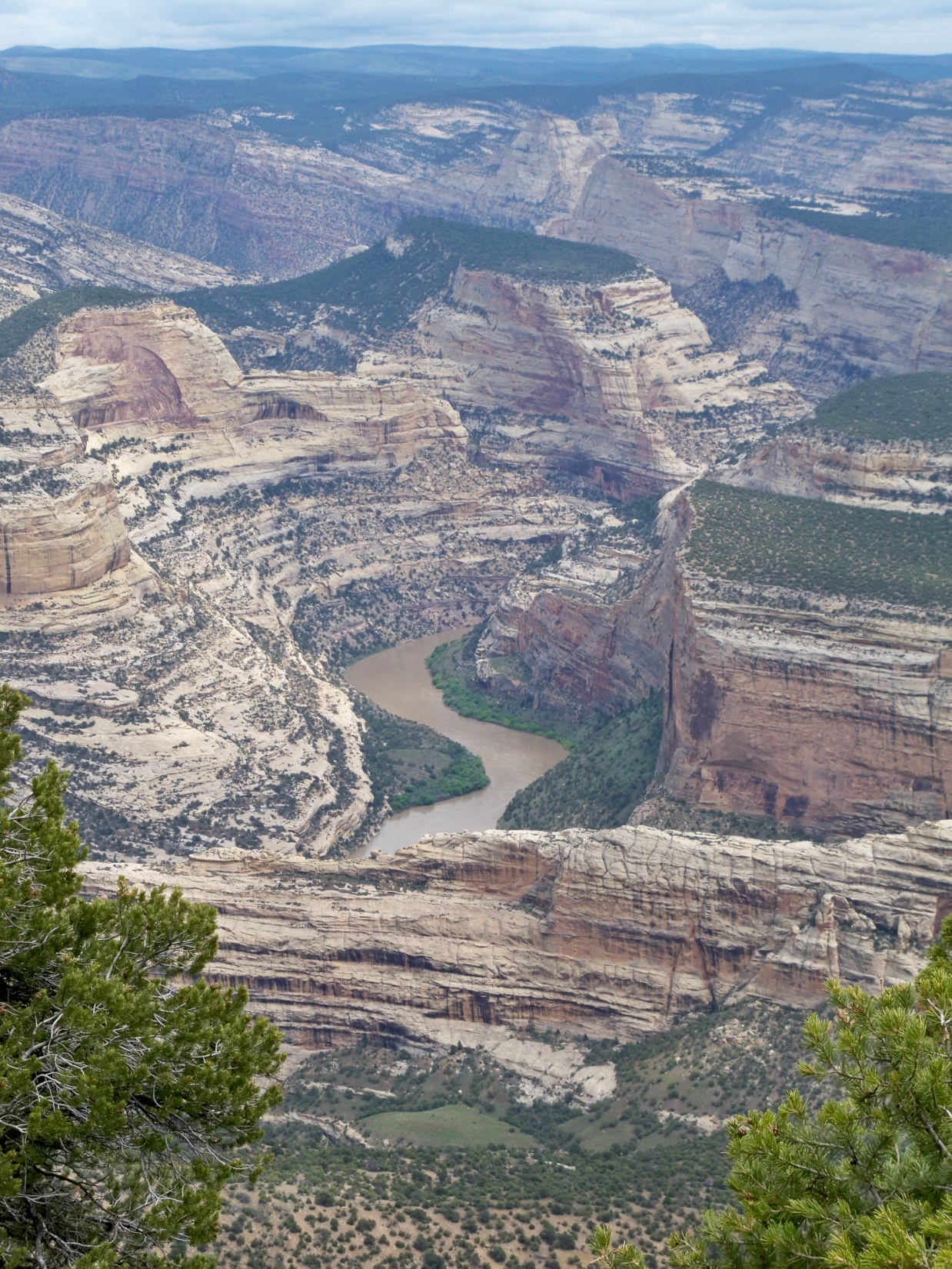 Storm Patterns
Snow Drifting (Due to Wind)
Land Cover (Vegetation)
Slope of Land
Direction of Slope (Facing Sun)
Climate (Melting Rate)
???Questions???